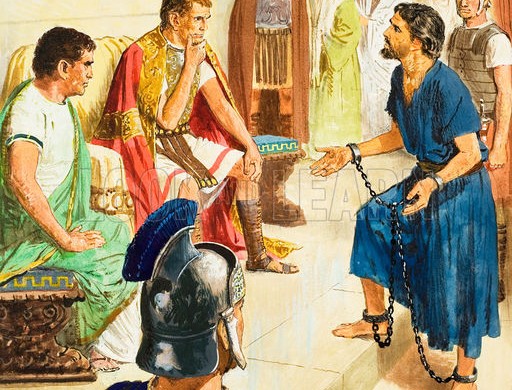 Reasonable Concepts
Acts 24:24-27
INTRODUCTION
Isaiah 1:18-20 – God expects us to reason
The people were in sin (not just righteous people are expected to use reason – see Luke 15:17)
INTRODUCTION
Isaiah 1:18-20 – God expects us to reason
The people were in sin (not just righteous people are expected to use reason – see Luke 15:17)
They were expected to understand
It was not too late, yet
INTRODUCTION
Isaiah 1:18-20 – God expects us to reason
The people were in sin (not just righteous people are expected to use reason – see Luke 15:17)
They were expected to understand
It was not too late, yet
Although God’s ways are above ours (Is 55:8-9)
INTRODUCTION
Isaiah 1:18-20 – God expects us to reason
The people were in sin (not just righteous people are expected to use reason – see Luke 15:17)
They were expected to understand
It was not too late, yet
Although God’s ways are above ours (Is 55:8-9)
Concept brought up several times in Scripture
Isaiah 41:1; 43:26; 50:8
Paul and Felix – Acts 24:24-25
“Discussing”
Discussing (Latin: “break apart” – examine)
Implies that Felix was also “reasoning” with Paul
Not just listening
“Discussing”
Discussing (Latin: “break apart” – examine)
Implies that Felix was also “reasoning” with Paul
Not just listening
His wife was a Jewess (familiar w/issues at hand)
2 years
Ulterior motives (cf Pharisees, Herod, etc.)
“Discussing”
Discussing (Latin: “break apart” – examine)
Implies that Felix was also “reasoning” with Paul
Not just listening
His wife was a Jewess (familiar w/issues at hand)
2 years
Ulterior motives (cf Pharisees, Herod, etc.)
Paul wasn’t “going easy” on him
Contrast with Matthew 23:15
What Felix needed to hear
Needful
Luke 10:42
But, one thing is needful…
Mary has chosen…
Needful
Luke 10:42
But, one thing is needful…
Mary has chosen…
We are told that Paul speaks to Felix of three things
Righteousness
Self control
The Judgment to come
Needful
Luke 10:42
But, one thing is needful…
Mary has chosen…
We are told that Paul speaks to Felix of three things
Righteousness
Self control
The Judgment to come
Things he needed to hear 
He became frightened
Paul was going to be “straight”
This had gotten him in trouble previously
With Jews (Acts 21, etc.)
With Gentiles (Acts 14, etc.)
With Christians (Galatians 4:16; 2 Cor., etc.)
Paul was going to be “straight”
This had gotten him in trouble previously
With Jews (Acts 21, etc.)
With Gentiles (Acts 14, etc.)
With Christians (Galatians 4:16; 2 Cor., etc.)
When you really care about someone, you are not mealy-mouthed
Whether they appreciate it or not
The need is greater than the discomfort
(Does not excuse being disrespectful, crude, etc.)
Righteousness
Not Felix’s “strong suit”
He had a reputation for corruption
He demonstrates it by expecting a bribe
Righteousness
Not Felix’s “strong suit”
He had a reputation for corruption
He demonstrates it by expecting a bribe
Righteousness 
The standard is God’s character
The need in the lives of man
Righteousness
Not Felix’s “strong suit”
He had a reputation for corruption
He demonstrates it by expecting a bribe
Righteousness 
The standard is God’s character
The need in the lives of man
It is a life-style, not a one-time event
It is contrary to sin (1 Corinthians 15:34)
It is expected of God’s people (1 John 2:29)
Self Control
Also a weak spot for Felix
The common practice “Just do it” (sound familiar?)
Felix was known for lack of self control sexually
Self Control
Also a weak spot for Felix
The common practice “Just do it” (sound familiar?)
Felix was known for lack of self control sexually
Today
“The more things change…”
In the world, in the church
1 Peter 2:11; 5:7
Philippians 4:13 – I can do all things
Judgment
“All roads lead to Judgment”
Judgment
“All roads lead to Judgment”
While Felix is sitting in (un)righteous judgment of Paul, Paul is speaking of righteous judgment
It’s easy to see Felix at the Judgment – 
But, we’ll be there, too!
Judgment
“All roads lead to Judgment”
While Felix is sitting in (un)righteous judgment of Paul, Paul is speaking of righteous judgment
It’s easy to see Felix at the Judgment – 
But, we’ll be there, too!
Ecclesiastes 12:14; 2 Corinthians 5:10
Judgment
“All roads lead to Judgment”
While Felix is sitting in (un)righteous judgment of Paul, Paul is speaking of righteous judgment
It’s easy to see Felix at the Judgment – 
But, we’ll be there, too!
Ecclesiastes 12:14; 2 Corinthians 5:10
Felix gets scared; he can’t deal with it
His lifestyle is not right
And he’s not willing to change it (today)
Application
Paul was going to Rome (sooner or later)
He would soon “appeal to Caesar” (25:11-12)
Application
Paul was going to Rome (sooner or later)
He would soon “appeal to Caesar” (25:11-12)
Along the way, he would meet many important people
The corruption was everywhere
Application
Paul was going to Rome (sooner or later)
He would soon “appeal to Caesar” (25:11-12)
Along the way, he would meet many important people
The corruption was everywhere
It would have been easy to 
Say “smooth things”
“Live to fight another day”
Application
Paul was going to Rome (sooner or later)
He would soon “appeal to Caesar” (25:11-12)
Along the way, he would meet many important people
The corruption was everywhere
It would have been easy to 
Say “smooth things”
“Live to fight another day”
How do you feel about telling people what they need to hear?
CONCLUSION
We’re never told in the Bible if Felix became a Christian 
Secular history never mentions it either
Paul spoke to him about 
Righteousness
Self control
And the Judgment
And now, you’ve heard it too
“What will your answer be?”
Are YOU a Christian?
Hear
Believe
Repent
Confess
Be Baptized
Continue Faithfully
Romans 10:17
Mark 16:16
Acts 2:38
Acts 22:16
Mark 16:16
Hebrews 10:38